Comentarios a la reforma de la Ley Federal del Trabajo
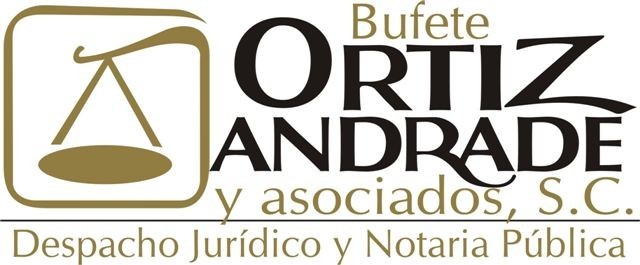 GUADALAJARA, JALISCO, 27 DE FEBRERO DE 2020
El 1ro de mayo de 2019, se publicó una reforma a la Ley Federal del Trabajo que fue denominada como:
“Reforma Laboral en materia de Justicia Laboral, Libertad Sindical y Negociación Colectiva.”
El 2 de mayo de 2019 entró en vigor la Reforma a la Ley Federal del Trabajo
La reforma Constitucional en materia de justicia laboral . 2016-2017
ANTECEDENTES DE LA REFORMA:
El Convenio 98 de la OIT sobre los derechos de sindicación y de negociación colectiva.
El Convenio 98 de la OIT sobre los derechos de sindicación y de negociación colectiva. (1949) Ratificado el 2018
Las obligaciones, contenidas en Anexo 23-A de Capítulo Laboral del  T-MEC.
Se sustituye:

 ”Junta de Conciliación”, por “Tribunales”.

“Trabajadores Domésticos”, por “Trabajadores del Hogar”.
Algunos
      Cambios
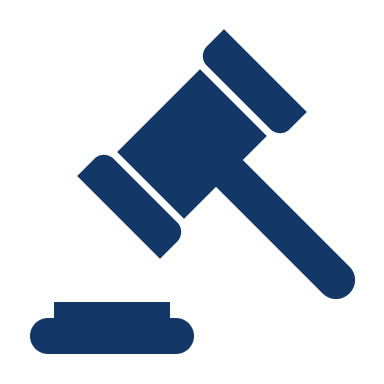 La creación de juzgados laborales federales, que dependerán del Poder Judicial Federal en materia federal.

La creación de juzgados laborales locales, que dependerán de los poderes judiciales de las entidades federativas.

La creación de un organismo al que se le denominará Centro Federal de Conciliación y Registro Laboral.
Novedades
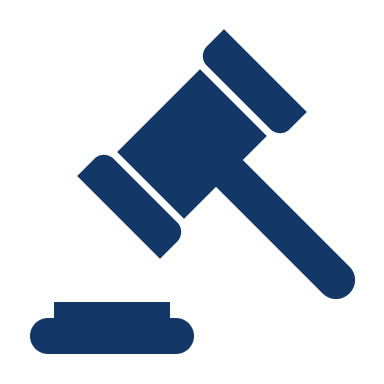 CENTRO FEDERAL DE CONCILIACIÓN Y REGISTRO LABORAL
Registro de todas las organizaciones sindicales.

Registro de todos los contratos colectivos de trabajo.

Registro de todos los reglamentos interiores de trabajo y sindicatos.

Función conciliatoria individual y colectiva en materia federal.
Cada entidad federativa deberá contar con uno o más centros de conciliación, que se encargarán del proceso conciliatorio individual y colectivo de competencia local.
CENTRO DE CONCILIACIÓN LOCAL
Se tiene que agotar el procedimiento conciliatorio antes de iniciar un juicio.

Interrumpen el término de la prescripción, sin importar si la autoridad sea incompetente.

Excepciones:

La discriminación por embarazo, sexo, religión, raza, condición social, etc.
Designación de beneficiarios.
Tutela de derechos fundamentales como libertad de asociación, trata, trabajo de menores.
¿Qué pasa cuando entren en funciones?
En caso que el patrón no quiera reinstalar a un trabajador, por considerar que está dentro de los supuestos del artículo 49 de la LFT, podrá acudir al Tribunal en la vía paraprocesal para depositar la indemnización del articulo 50, acompañando el escrito de cuenta y desglose del monto de la indemnización.
Actuaciones ante Tribunales
Trabajadores con antigüedad menor a 1 año.
Por ser un trabajo de contacto directo con el trabajador de manera que no se pueda desrrollar normalmente
Trabajadores de confianza; 
Servicio doméstico; y 
Trabajadores eventuales.
Artículo 49
En la relación de trabajo por tiempo determinado menor de un año. Los salarios de la mitad del tiempo laborado.
En relacion de trabajo por tiempo indeterminado, 20 dias por cada año de servicio.
Además la ideminización constitucional (3 meses) y salarios caídos e intereses.
Artículo 50
Si el trabajador no está de acuerdo tendrá a salvo sus derechos para reclamar:
Que no se encuentra en alguna de las hipótesis legales para negarse a la reinstalación.
Que el monto de la indemnización es insuficiente.
El depósito de la indemnización no surtirá efectos y el Tribunal dispondrá de la cantidad depositada para la ejecución de la sentencia.
El Tribunal condenará al patrón a pagar las diferencias e intereses correspondientes.
Posibilidad de señalar un buzón electrónico para las notificaciones.

La demanda inicial deberá de acompañar las pruebas que se ofrecen.

Después de notificada la demanda se tienen 15 días, para contestar y ofrecer las pruebas correspondiente.
Otras novedades de la reforma
Se crea una audiencia preliminar para depurar el proceso, resolver las excepciones dilatorias y admitir y desechar pruebas.


Se pretende que el procedimiento se desahogue en una sola audiencia, salvo que existan pruebas que no estan preparadas por causa justificada.
Otras novedades de la reforma
Reconocimiento a los recibos de pago contenidos en comprobantes fiscales digitales por internet (CFDI).

Reconocimiento a los convenios privados de terminación de la relación de trabajo.

Sanciones por falsedad respecto al salario, jornada de trabajo o antigüedad del trabajador.
Otras novedades de la reforma
La negativa lisa y llana del despido y el ofrecimiento del trabajo, al contestar la demanda en los Tribunales Laborales, no revertirá la carga de la prueba sobre el hecho del despido. El patrón deberá acreditar que no despidió al trabajador.

En el proceso, la falta de entrega del aviso de rescisión al trabajador personalmente o por conducto del Tribunal, presumirá la separación no justificada, sin embargo, en el procedimiento se podrá  alegar y probar que el despido fue justificado.
Otras novedades de la reforma
Contratos Individuales de Trabajo
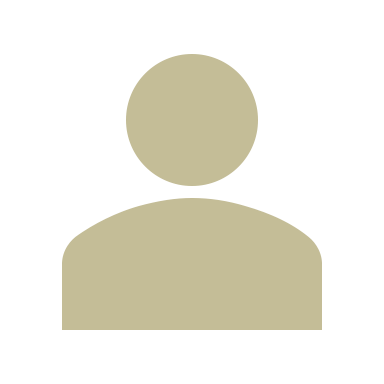 La designación de beneficiarios para pago de salarios y prestaciones devengadas y no cobradas a la muerte de los trabajadores o las que se generen por su fallecimiento o desaparición derivada de un acto delincuencial,  se realizará desde la firma del contrato individual de trabajo.
Se adicionó el artículo 279 Quater, artículo 280 bis y la fracción XIV del artículo 283.
Se modificó la fracción II del artículo 283
Trabajos EspecialesTrabajadores del campo
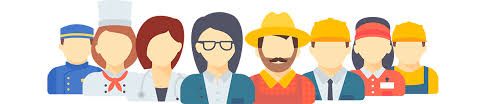 Artículo 279 Quáter.- El patrón llevará un padrón especial de los trabajadores contratados por estacionalidades, para registrar la acumulación de éstas a fin de establecer la antigüedad en el trabajo y, con base en la suma de éstas, calcular las prestaciones y derechos derivados del tiempo sumado de trabajo.
Trabajos EspecialesTrabajadores del campo
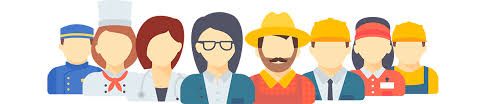 Artículo 280 Bis.- La Comisión Nacional de los Salarios Mínimos fijará los salarios mínimos profesionales de las y los trabajadores del campo debiendo tomar en consideración, entre otras las circunstancias siguientes: 
La naturaleza, cantidad y calidad de los trabajos; 
El desgaste físico ocasionado por las condiciones del trabajo, y 
III. Los salarios y prestaciones percibidas por los trabajadores de establecimientos y empresas dedicadas a la producción de productos agrícolas.
Trabajos EspecialesTrabajadores del campo
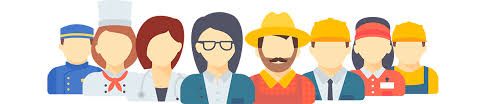 Artículo 283.- Los patrones tienen las obligaciones especiales siguientes: I. ... 
II. Suministrar gratuitamente a los trabajadores habitaciones adecuadas e higiénicas, con agua potable, dotadas de piso firme y proporcionales al número de familiares o dependientes económicos que los acompañen y, en su caso, un predio individual o colectivo, para la cría de animales de corral; 
XIV. Impartirles capacitación en el trabajo para el uso de los medios y equipos de seguridad y protección para el trabajo.
Trabajos EspecialesTrabajadores del campo
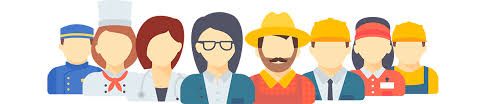 Trabajos Especiales
Trabajadores del Hogar. Inscripción obligatoria al IMSS.

Trabajadores de Minas. Multa para casos de trabajadores mineros, cuando por omisión del patrón se produzca un riesgo de trabajo que provoque la muerte del trabajador. La multa será de hasta 5 mil veces la UMA.
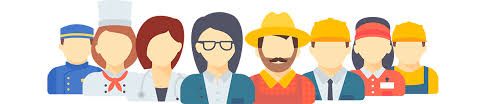 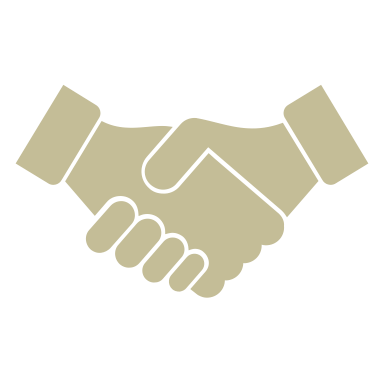 Se crean nuevas obligaciones patronales incluyendo: 

Implementar un protocolo para prevenir discriminación de género y atención de casos de violencia y acoso u hostigamiento sexual; 

Colaborar en los procedimientos de consulta relacionados con la representatividad sindical;

Modificar formatos de contratación para incluir la designación de beneficiarios; y 

Entregar a sus trabajadores un ejemplar impreso del contrato colectivo de trabajo inicial o de su revisión.
Obligaciones Patronales
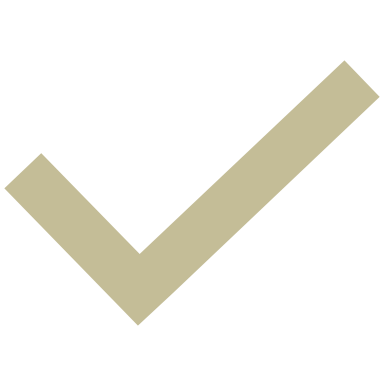 Se implementará un modelo que busca garantizar la libre elección de las directivas sindicales mediante el voto personal, libre, directo y secreto de los trabajadores.

La reforma ataca directamente a los esquemas tradicionales de contratos colectivos de protección.

Los actos de injerencia serán sancionados con multas de hasta 5000 veces la UMA.
Representatividad Sindical
Esta constancia será un requisito indispensable para aquellos sindicatos que busquen: 

Celebrar un contrato colectivo de trabajo; o 

Ejercitar el derecho de huelga por firma de contrato colectivo de trabajo.
Constancia de Representatividad
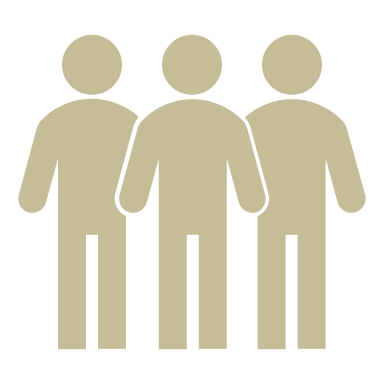 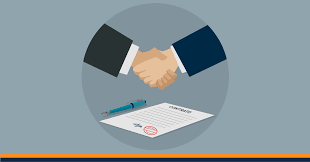 Nuevo requisito para el depósito de un contrato colectivo de trabajo nuevo o la revisión al contrato colectivo de trabajo:

La mayoría de los trabajadores cubiertos por el mismo aprueben su contenido. 
Aquellos contratos colectivos de trabajo que no se revisen en los próximos cuatro años, cumpliendo dichos requisitos se darán por terminados.
Revisión de Contratos Colectivos
Se busca eliminar los emplazamientos a huelga “por extorsión”, cuando es por firma de contrato, ya que previamente se deberá de contar con la constancia de representatividad.

Se puede solicitar al tribunal que resuelva sobre la imputabilidad de la huelga a la decisión del Tribunal, pero en el caso del patrón solo podrá solicitarlo hasta 60 días después de estallada la huelga. (art. 937 LFT)
Huelga
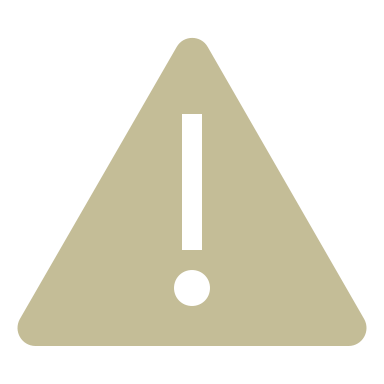 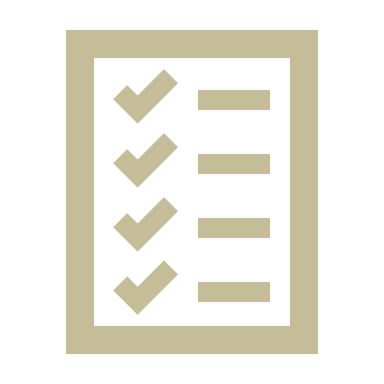 Las organizaciones sindicales tendrán un plazo máximo de un año a partir de la entrada en vigor del presente Decreto, para incluir en sus estatutos los procedimientos de consulta conforme a los establecido en los artículos 390 Bis y 390 Ter de la Ley Federal del Trabajo.

Posibilidad de que el trabajador ejerza su derecho de no pagar cuotas sindicales.

Se deberán de modificar respecto al procedimiento de elección de las directivas sindicales mediante el voto personal, libre, directo y secreto de los trabajadores. A más tardar en  Diciembre de 2019.
Procedimiento de Consulta y estatutos Sindicales
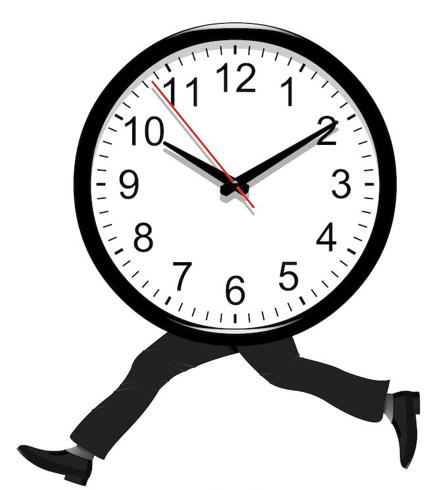 PLAZOS PARA LA IMPLEMENTACIÓN DE LA REFORMA
Esta foto de Autor desconocido está bajo licencia CC BY-SA
3 meses
Protocolo para efectuar la verificación de la consulta le establezca la Secretaría del Trabajo y Previsión Social. (La Junta Federal tendrá la intervención que ahí se señale)
 (Publicada el 31 de julio de 2019 DOF)
Programa y plan de trabajo de las Juntas Locales y Federal, para la conclusión de los asuntos en trámite.
(La Junta Federal presentó su programa el 29 de agostode 2019)
120 días
180 días
Adecuación de los estatutos sindicales. 
Las organizaciones sindicales deberán adecuar sus estatutos a las disposiciones señaladas en la Ley en el tema de renovación de la mesa directiva, demas disposiciones aplicables.
240 días
Las organizaciones sindicales deberan adecuar sus procedimientos de consulta a las normas establecidos en los artículos 390 Bis y 390 Ter de la Ley Federal del Trabajo.
1 año
2 años
Inicio de funciones de la Centro Federal de Conciliación y Registro Laboral.
3 años
Plazo máximo para el inicio de funciones de la Autoridad Conciliadora Local y Tribunales Locales.
4 años
Plazo máximo para el inicio de funciones de la Autoridad Conciliadora Federal y Tribunales Federales.
Muchas gracias por su atención
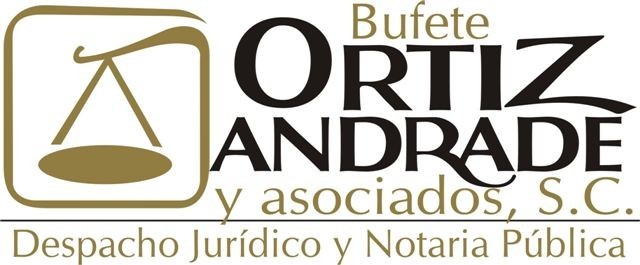 GUADALAJARA, JALISCO, 27 DE FEBRERO DE 2020